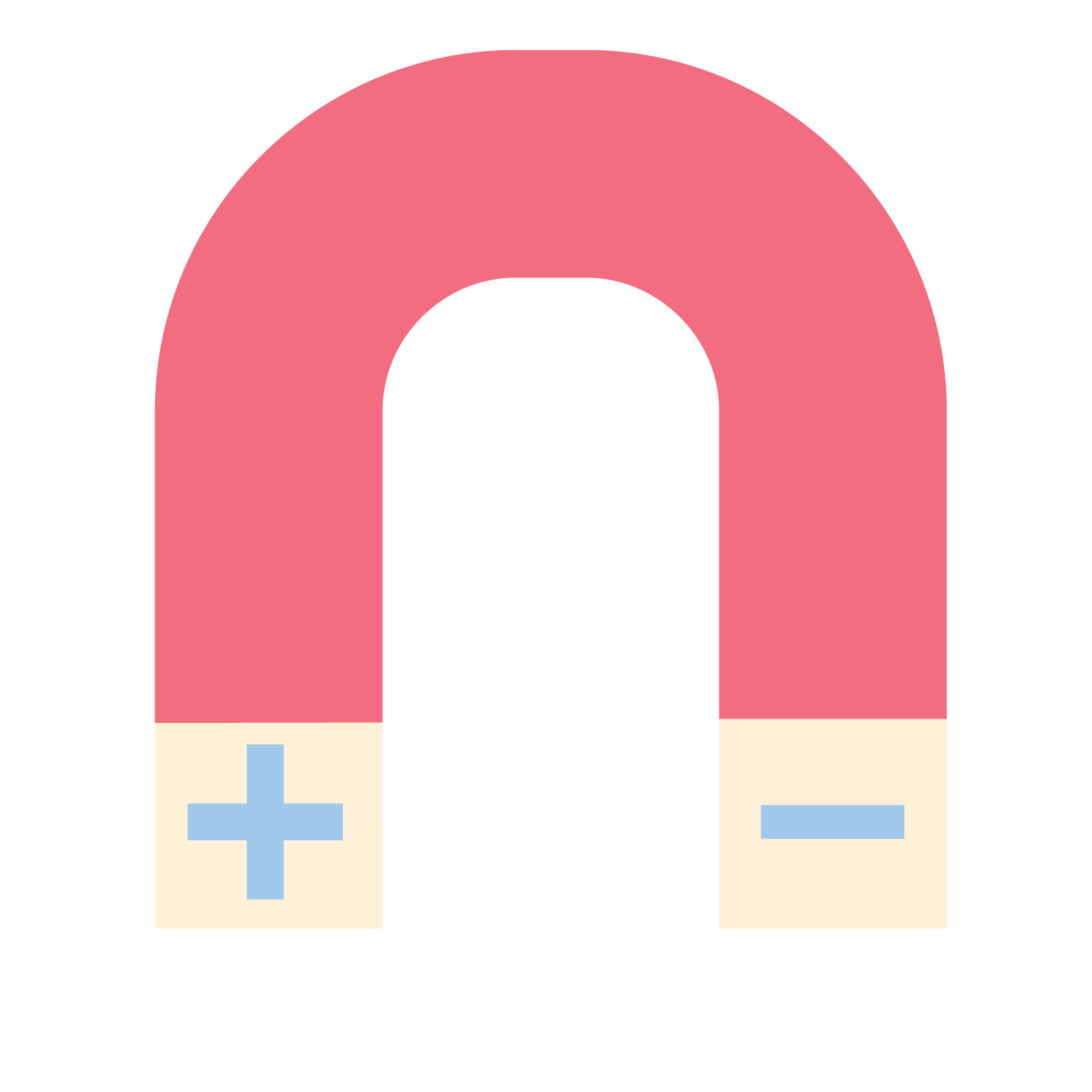 Magnetic Statements
Welcome!
Take a sticker.
Walk around and review each of the ISTE Standards hanging around the room.
Place your sticker on the standard that you find most challenging to teach.
[Speaker Notes: K20 Center. (n.d.). Magnetic Statement. Strategies. https://learn.k20center.ou.edu/strategy/166]
e-Learning
It’s Elementary, My Dear Watson
Essential Question
What is digital literacy?
Lesson Objectives
Investigate ISTE standards.
Deduce the meaning of Digital Literacy.
Draw conclusions to determine which tech tools promote digital literacy.
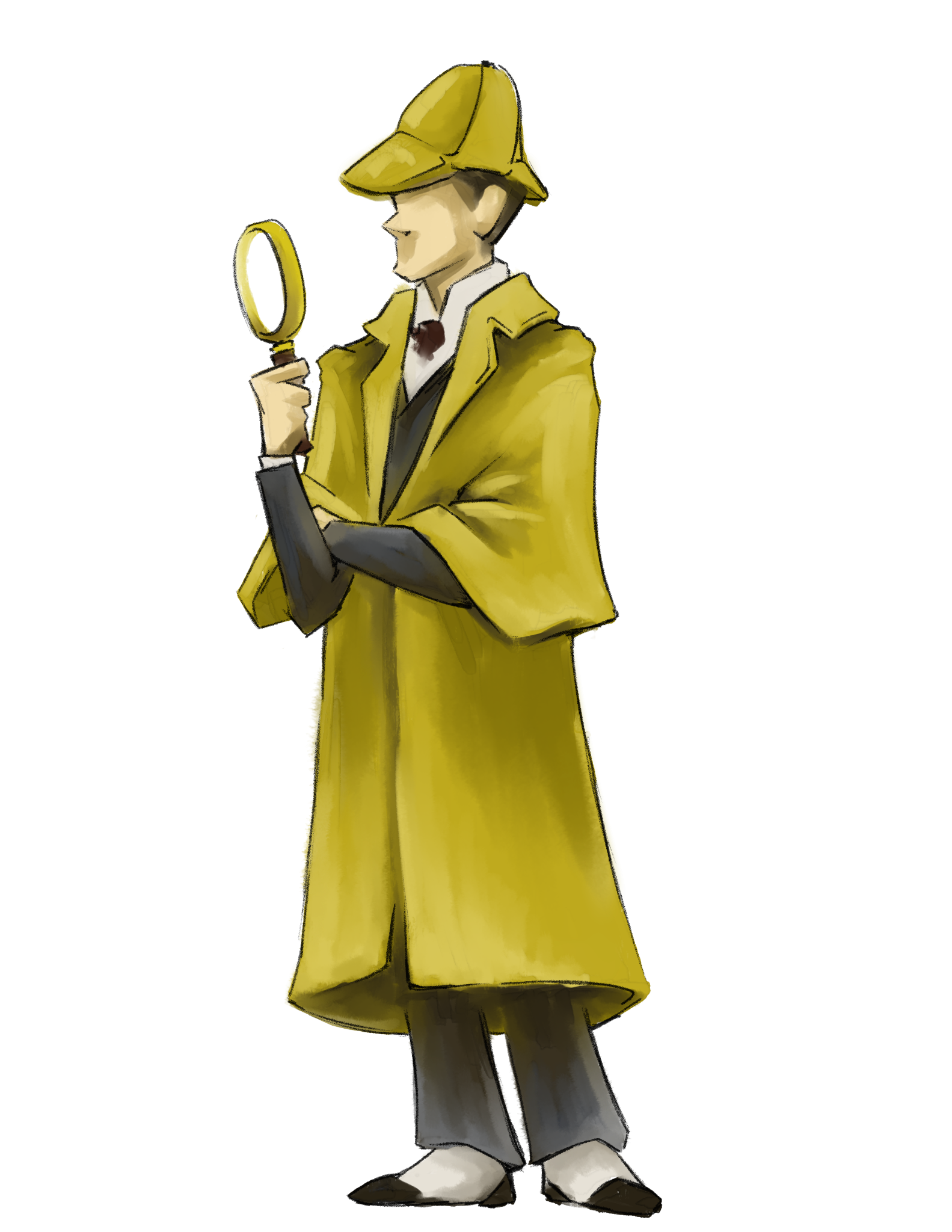 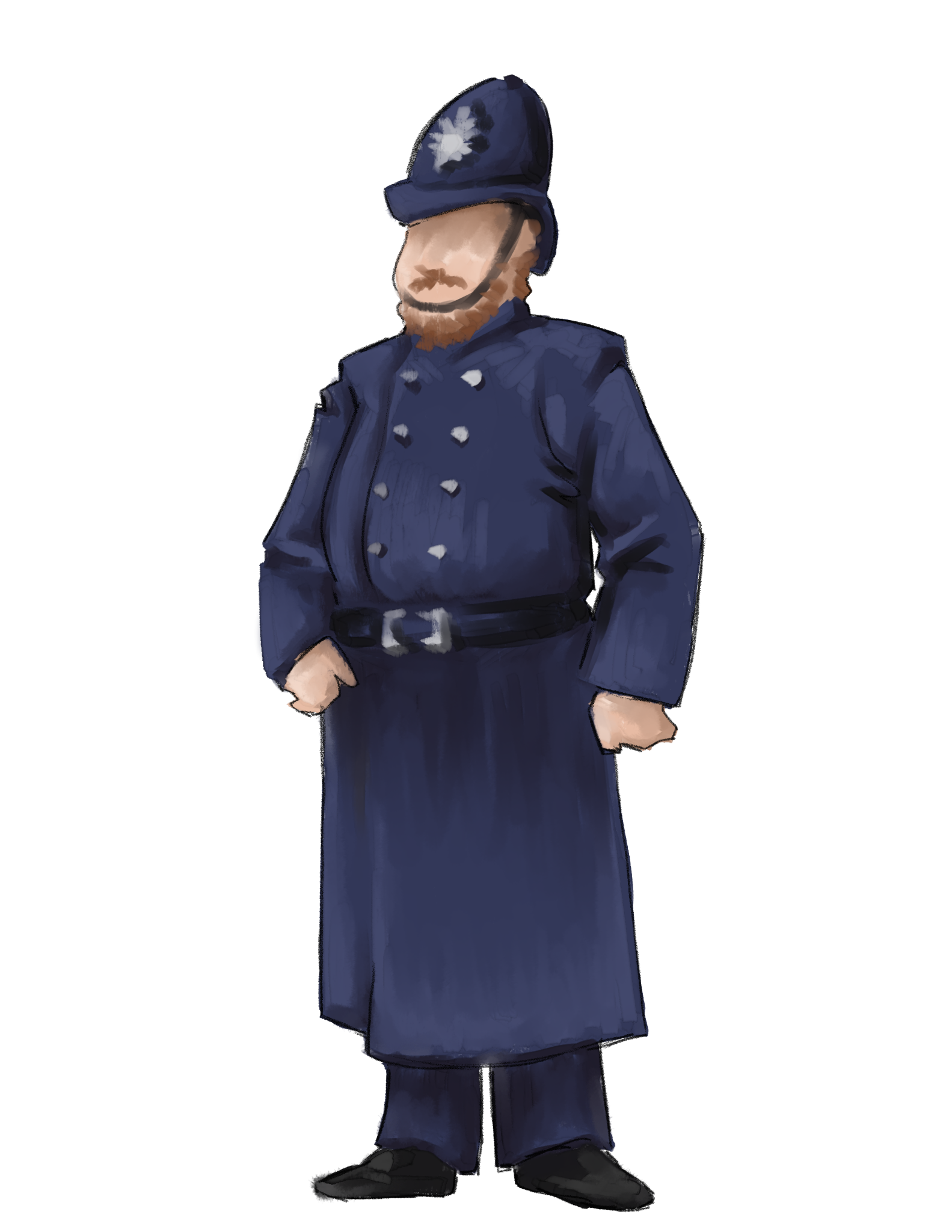 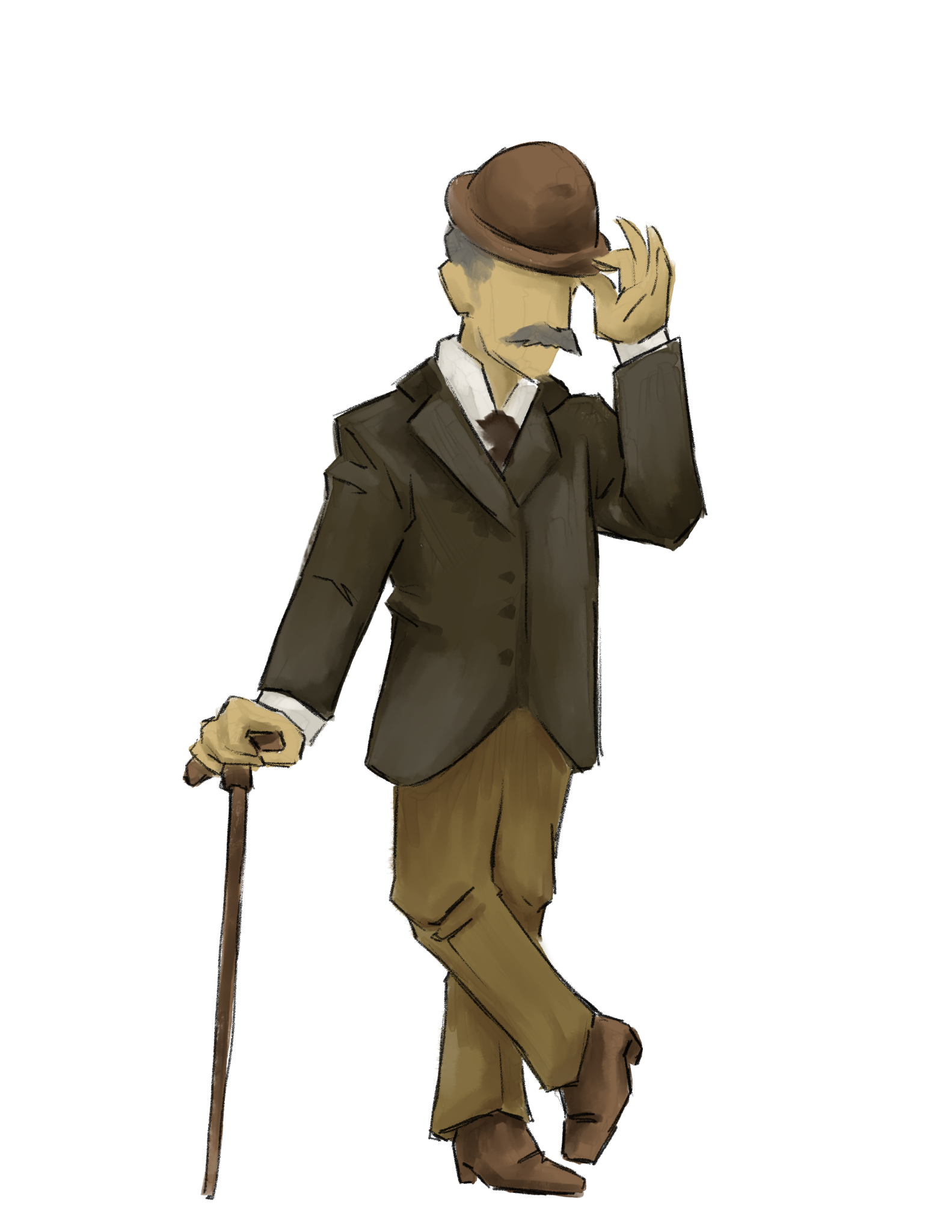 [Speaker Notes: K20 Center. (n.d.). Mentimeter. Strategies. https://learn.k20center.ou.edu/tech-tool/645]
ISTE Standards
1.1 Empowered Learner
1.2 Digital Citizen
1.3 Knowledge Constructor
1.4 Innovative Designer
1.5 Computational Thinker
1.6 Creative Communicator
1.7 Global Collaborator
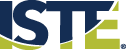 ISTE Standards
Take a moment to read each of the ISTE standards.
Choose an ISTE standard that you are most comfortable with teaching.
Move your magnifying glass to the gray box on the slide.
Insert link and QR code here
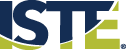 [Speaker Notes: Facilitator: insert QR code to link to the Jamboard.]
ISTE Standards
Add a sticky note with the questions you should ask yourself to determine which tech tool is the best to use when using that ISTE standard.
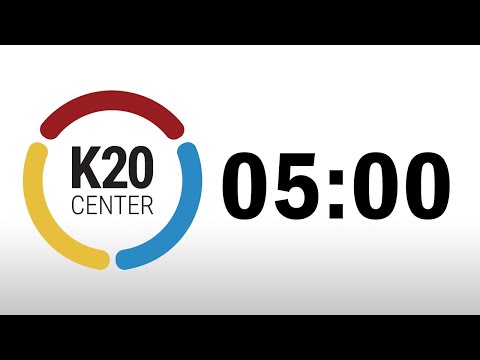 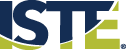 [Speaker Notes: k20center. (2021, September 21). K20 Center 5 minute timer. YouTube. Retrieved January 12, 2023, from https://www.youtube.com/watch?v=EVS_yYQoLJg]
ISTE Standards
1.1 Empowered Learner 
1.2 Digital Citizen 
1.3 Knowledge Constructor 
1.4 Innovative Designer 
1.5 Computational Thinker 
1.6 Creative Communicator 
1.7 Global Collaborator
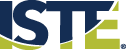 [Speaker Notes: Facilitator: put links to Google slides for participants.]
Investigate ISTE Standards
What are the key components of this ISTE Standard?
How does this standard look in the classroom?
What tech tools support this standard?
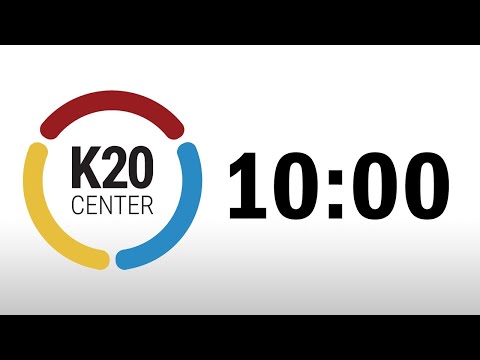 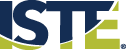 [Speaker Notes: k20center. (2021, September 21). K20 Center 10 minute timer. YouTube. Retrieved January 12, 2023, from https://www.youtube.com/watch?v=9gy-1Z2Sa-c]
30-Second Expert
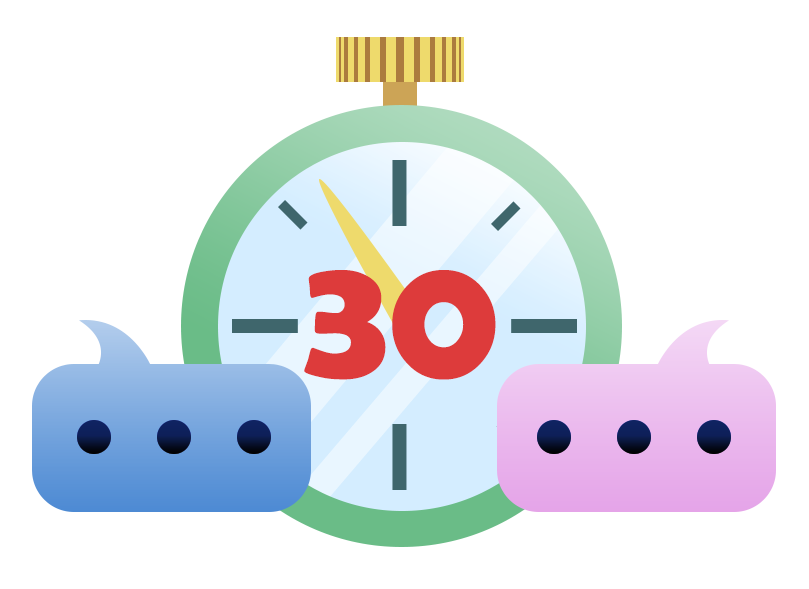 Choose one person at your table to give a brief statement about the most important aspects of your ISTE standard.
[Speaker Notes: K20 Center. (n.d.). 30 Second Expert. Strategies.https://learn.k20center.ou.edu/strategy/1048]
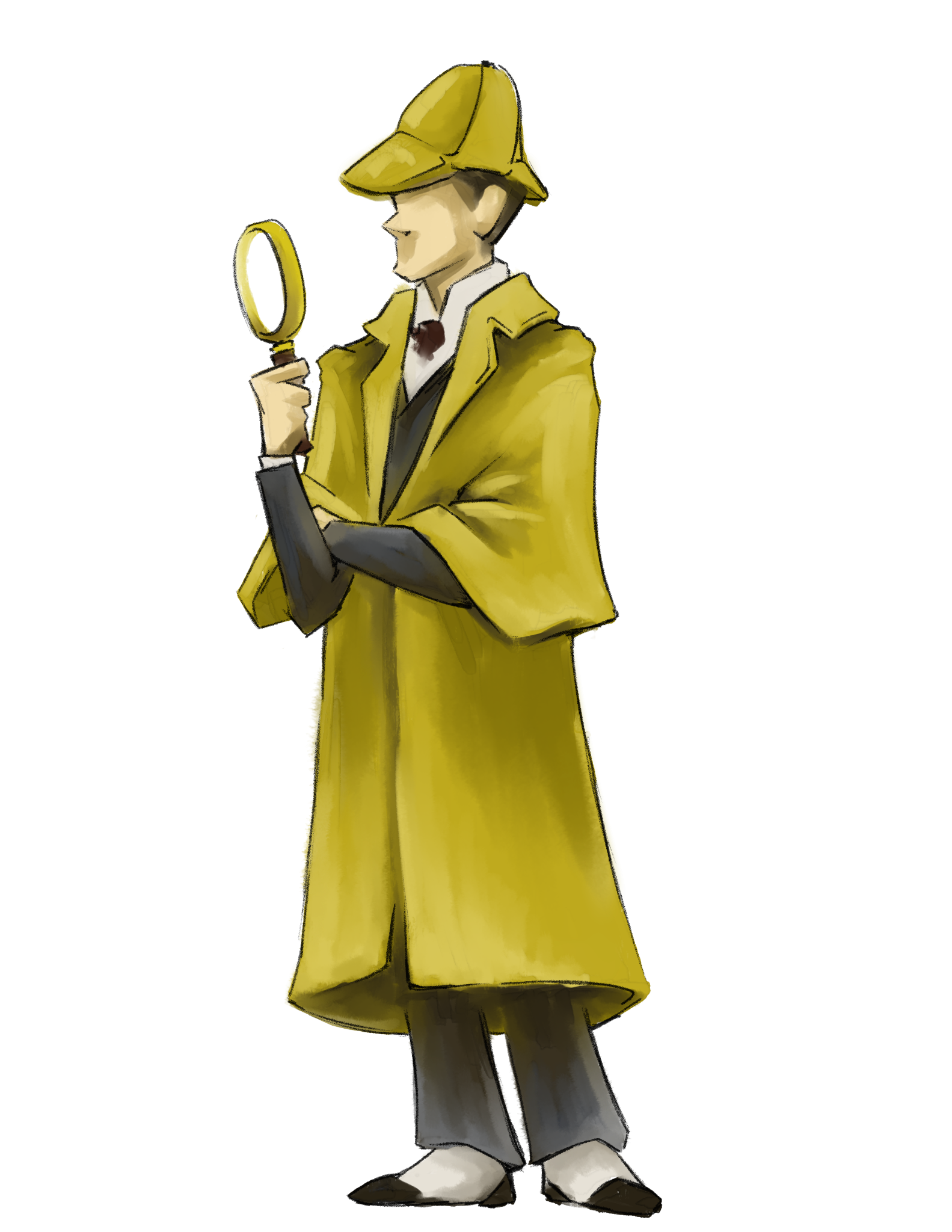 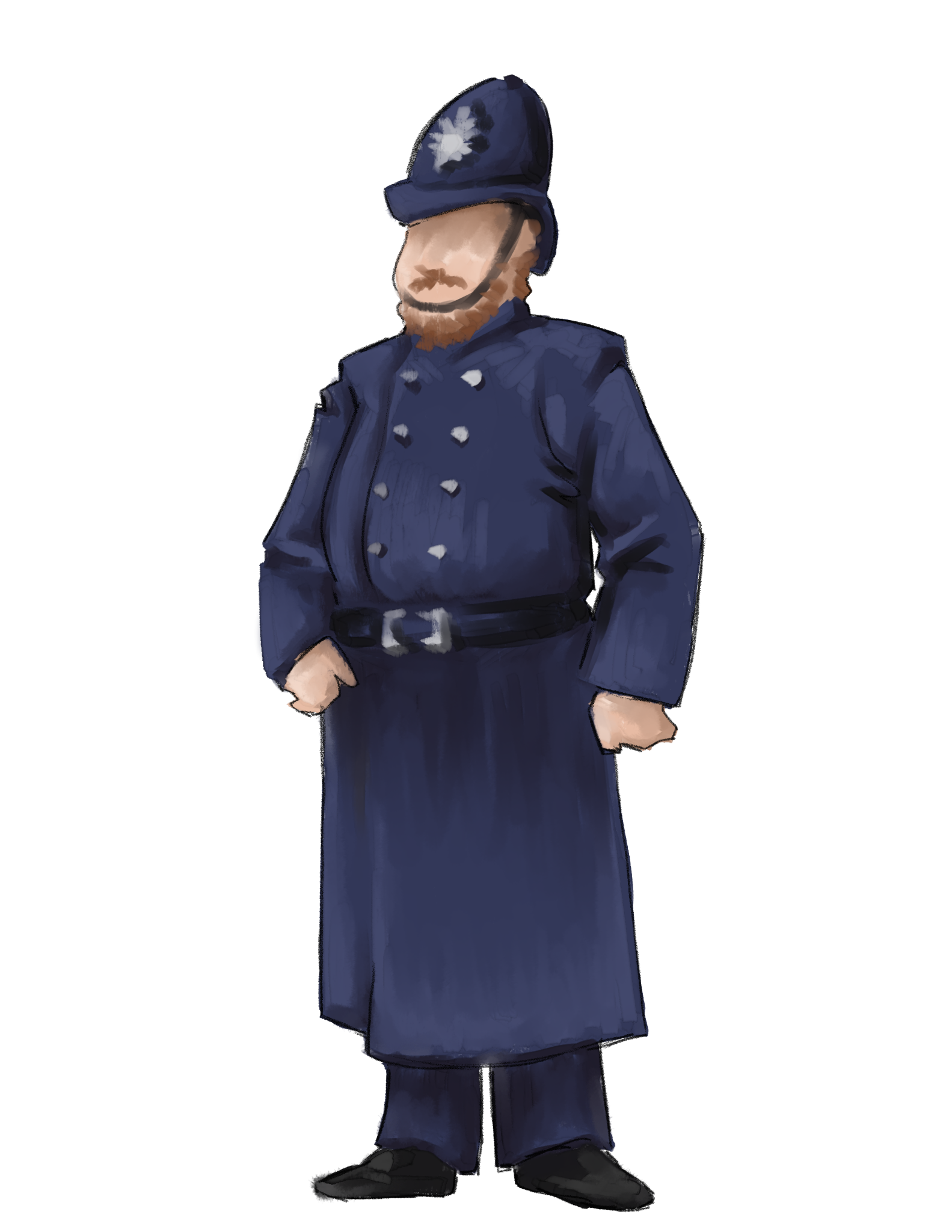 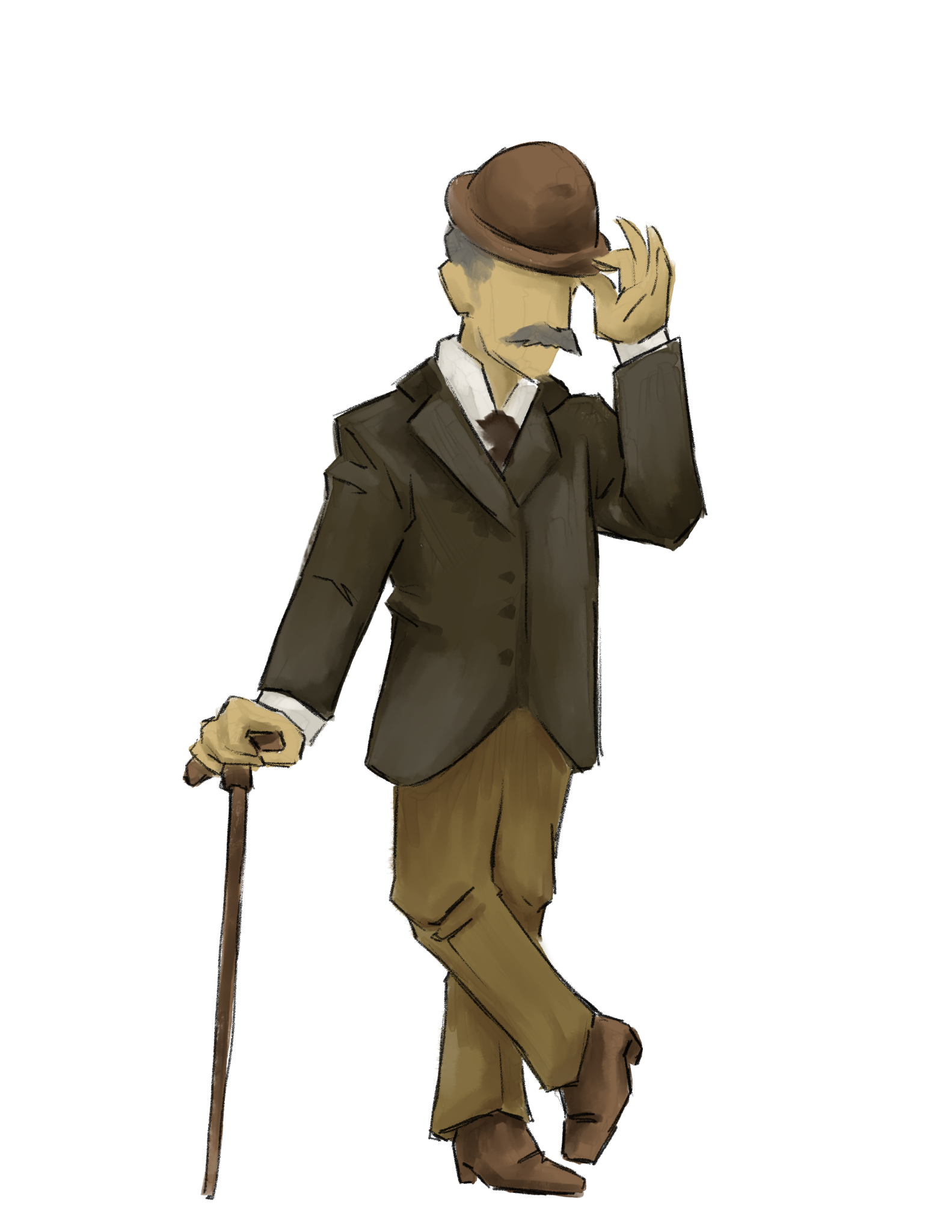 [Speaker Notes: K20 Center. (n.d.). Mentimeter. Strategies. https://learn.k20center.ou.edu/tech-tool/645]
What is Digital Literacy?
The American Library Association’s digital-literacy task force offers this definition: “Digital literacy is the ability to use information and communication technologies to find, evaluate, create, and communicate information, requiring both cognitive and technical skills.”
[Speaker Notes: Libguides: Digital Literacy: Welcome. Welcome - Digital Literacy - LibGuides at University of North Florida. (n.d.). Retrieved January 12, 2023, from https://libguides.unf.edu/digitalliteracy#:~:text=Subjects%3A%20Education-,What%20is%20Digital%20Literacy%3F]
The 3 Buckets of Digital Literacy
Professor of literacy and technology at North Carolina State University, Hiller Spires views digital literacy as having three (3) buckets:
Finding and consuming digital content.
Creating digital content.
Communicating or sharing it.
[Speaker Notes: Loewus, L. (2020, December 9). What is Digital Literacy? Education Week. Retrieved January 12, 2023, from https://www.edweek.org/teaching-learning/what-is-digital-literacy/2016/11#:~:text=More%20simply%2C%20Hiller%20Spires%2C%20a,3]
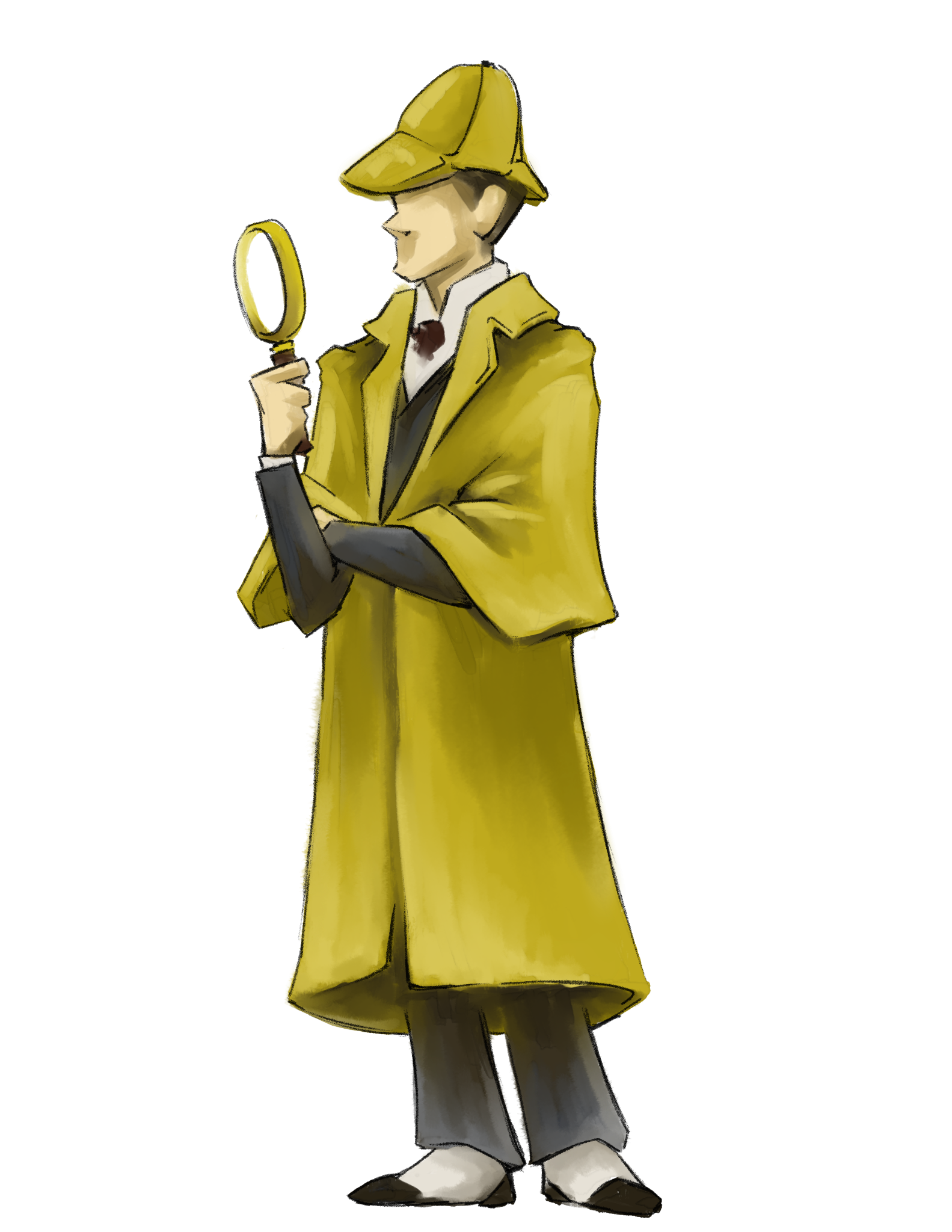 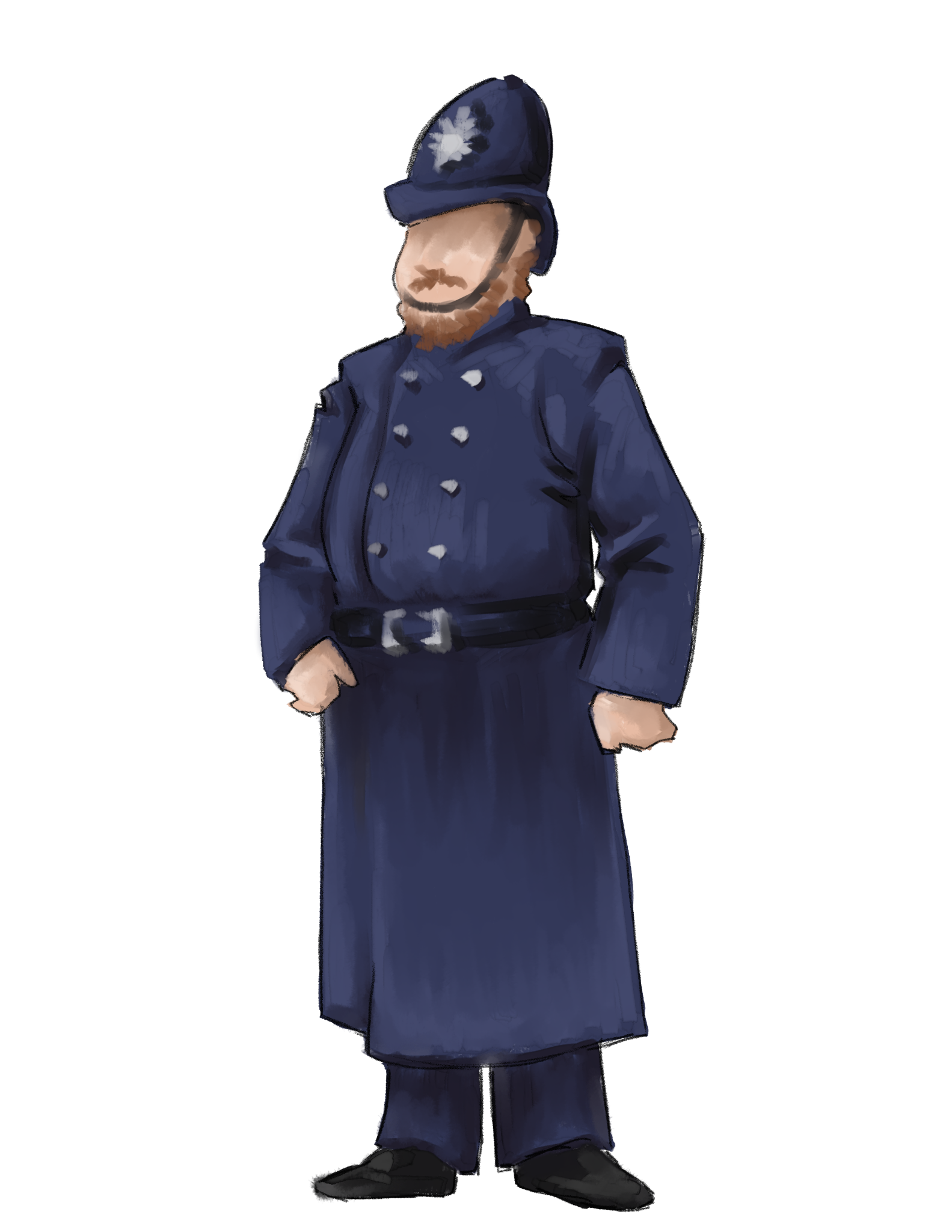 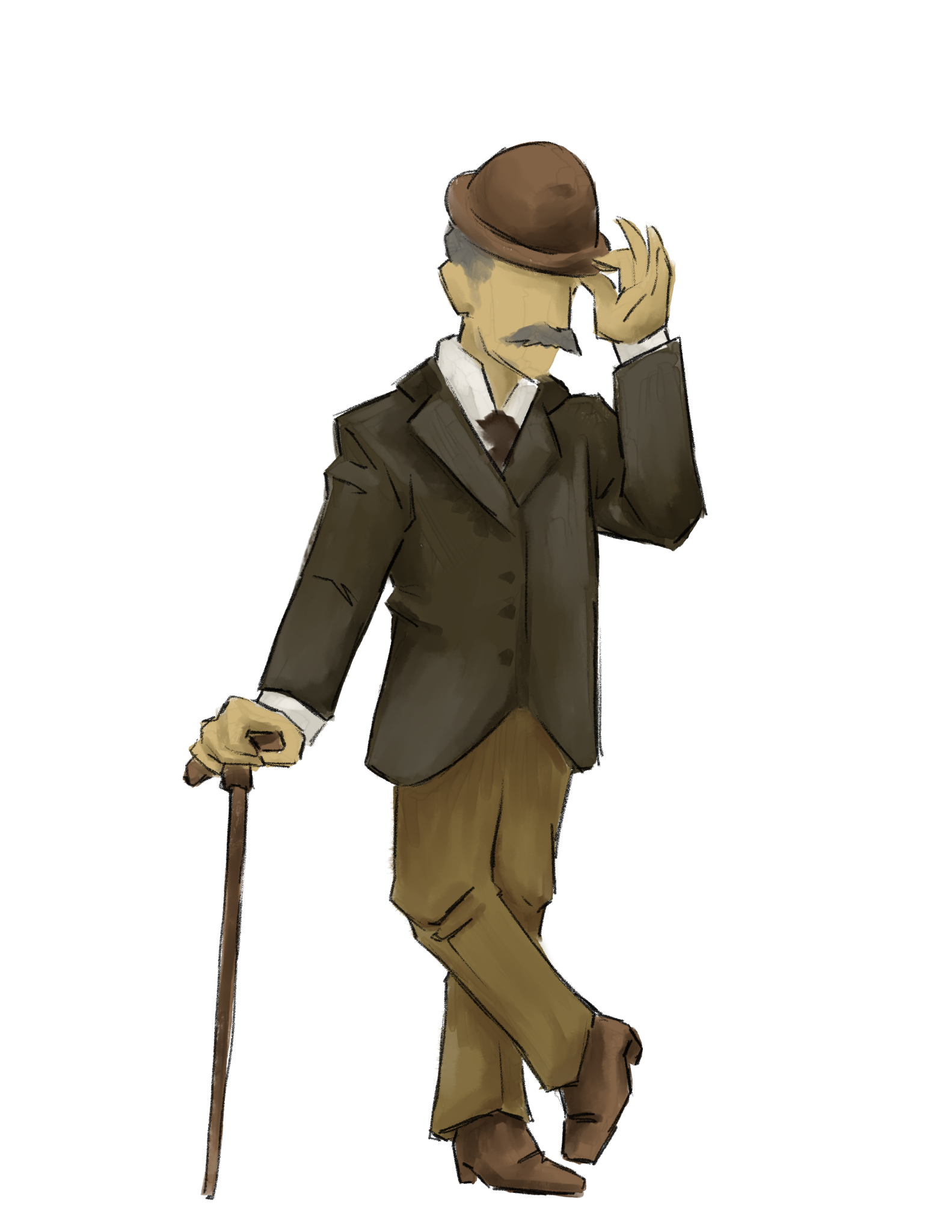 [Speaker Notes: K20 Center. (n.d.). Mentimeter. Strategies. https://learn.k20center.ou.edu/tech-tool/645]